Number systems and sets
Chapter 2
Set notation
2A
What is a set?
In maths, it’s often  useful to represent a collection of items.
We use curly braces to indicate a set of items...
!
A set is a collection of items with 2 properties:
a. It doesn’t contain duplicates.
?
b. The order of the elements does not matter.     (but we usually write the items in ascending order)
?
Note: {𝑥:…} is read as ‘the set of all 𝑥 such that …’.
[Speaker Notes: Note: {𝑥:…}{x:…} is read as ‘the set of all 𝑥 such that …’.]
Elements of a set
a ∊ A means that element a is in the set A
Example: A = the set of all odd integers bigger than 2 but less than or equal to 11
3 ∊ A
4 ∉ A
15 ∉ A
Empty set & universal
Empty set ∅:  The set with no elements.

The universal set 𝜉: the set of all elements which are being considered.
[Speaker Notes: 𝜉 zai]
Subsets
Set B is called a subset of the set A if any element of B is also an element of A
B⊆A
Example
If A = [0,10] and B={1,3,5} then B⊆A
If A = [0,10] and C = [-1,3), C is not a subset of A
𝐴⊆𝐴 & ∅⊆𝐴
A
B
Union
The union of two setsA and Bis the set of allelements x such thatx is in A OR x is in B

Notation:A ∪ B = { x | x ∊ A or x ∊ B}
A
B
A ∪ B
Intersection
The intersectionof two setsA and Bis the set of allelements x such thatx is in A AND x is in B

Notation:A ∩ B = { x | x ∊ A and x ∊ B}
A
B
A ∩ B
If 𝜉={1,2,3,4,5,6,7,8,9,10} and 𝐴={1,3,5,7,9}, then 𝐴′={2,4,6,8,10}.
The complement of a set
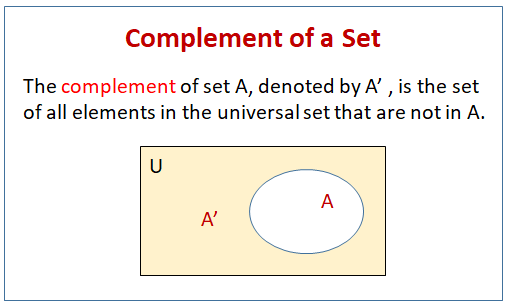 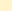 𝜉
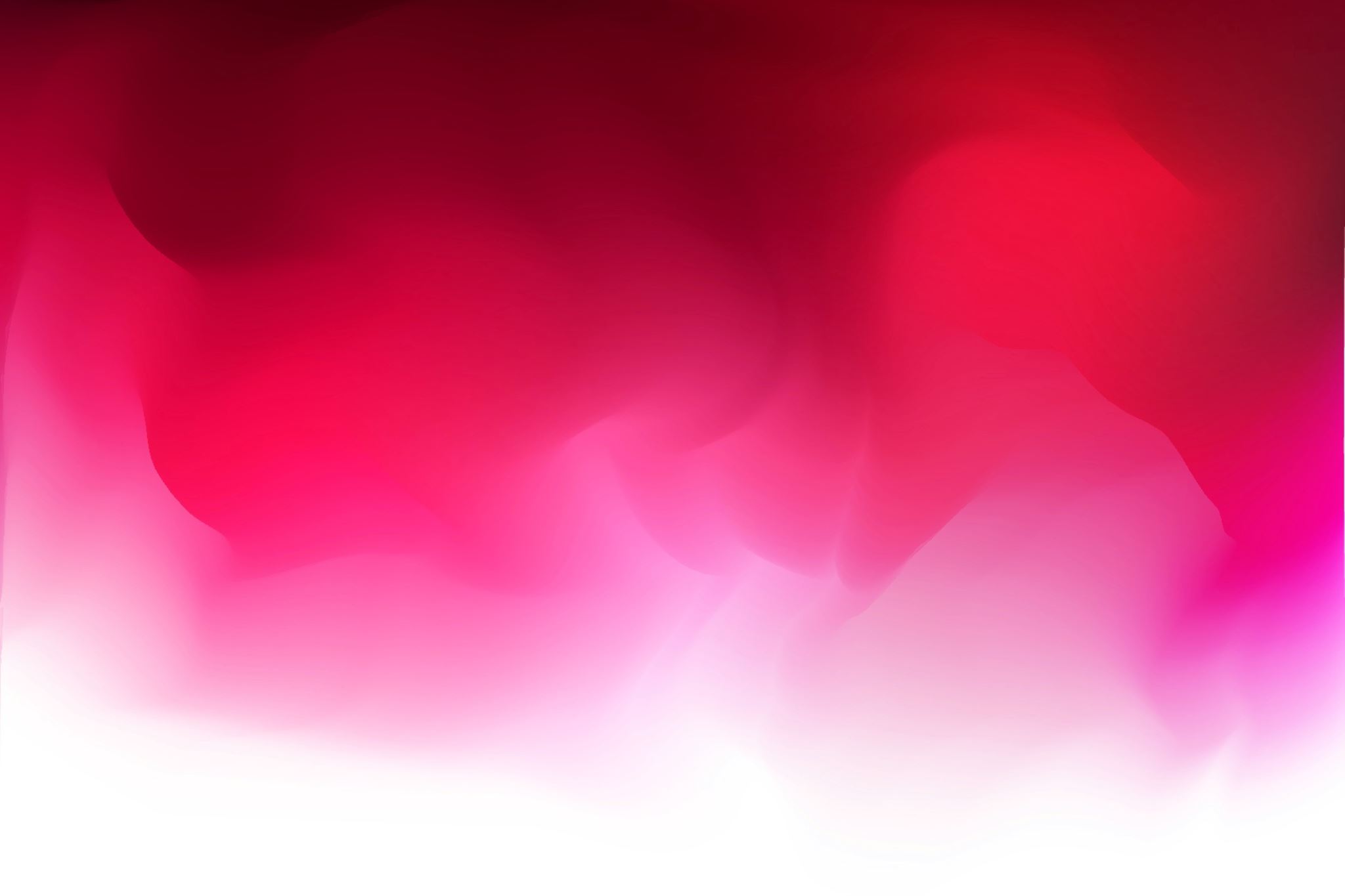 Sets of numbers
2B
Numbers
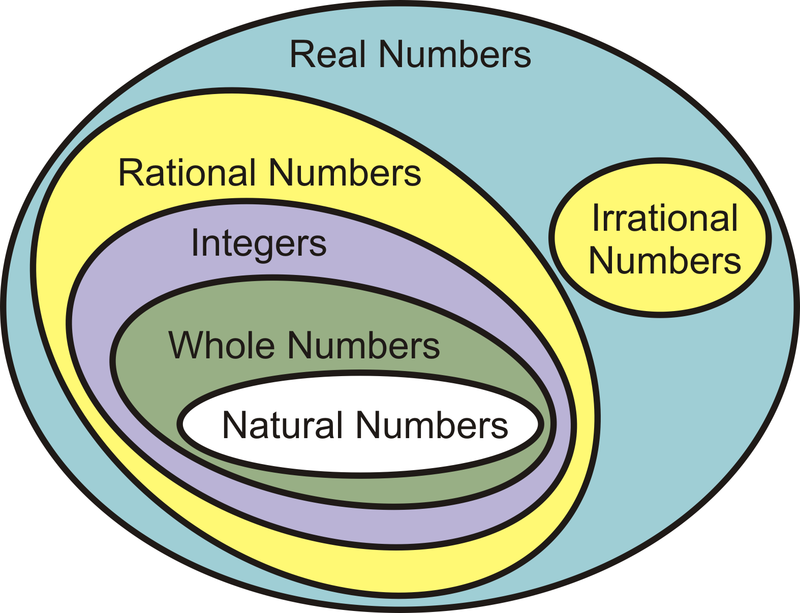 Numbers
Numbers
The set of real numbers is denoted by ℝ.
The set of rational numbers is denoted by ℚ.
The set of integers is denoted by ℤ.
The set of natural numbers is denoted by ℕ.
It is clear that ℕ⊆ℤ⊆ℚ⊆ℝ, and this may be represented by the diagram on the right.
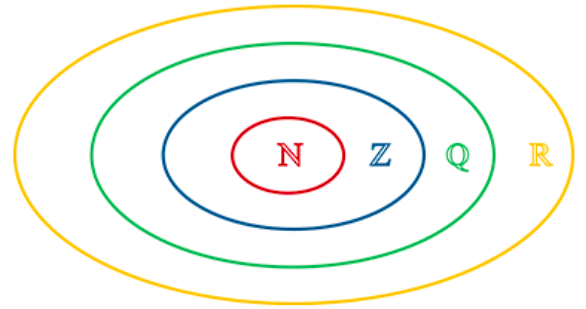 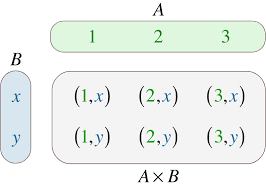 Cartesian product
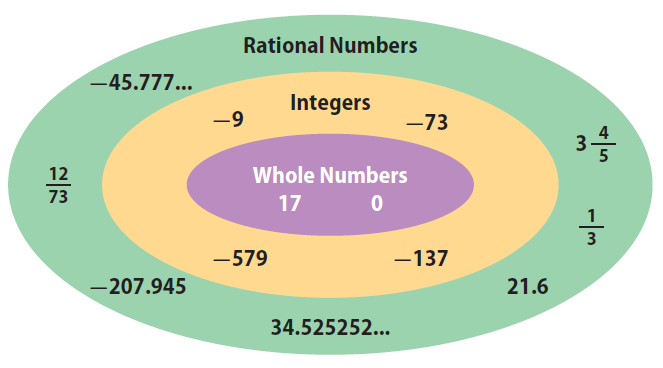 Rational numbers
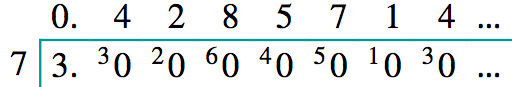 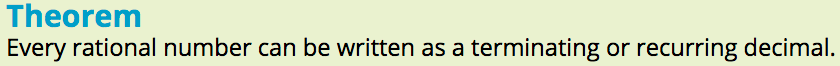 Proof
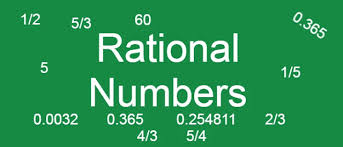 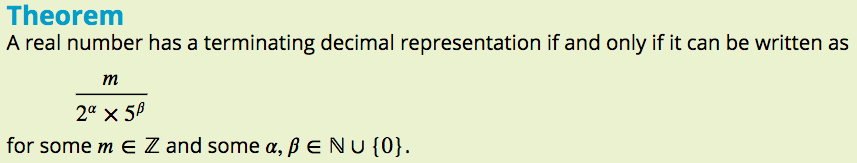 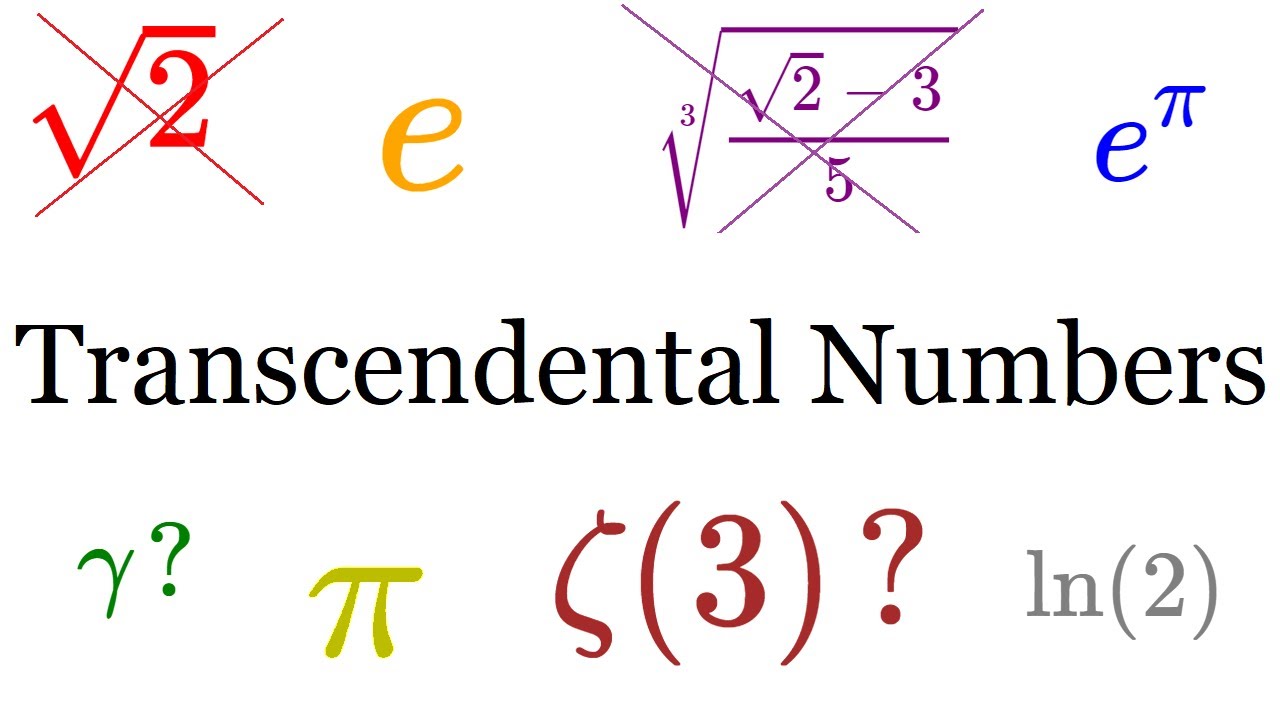 Real numbers
Real numbers
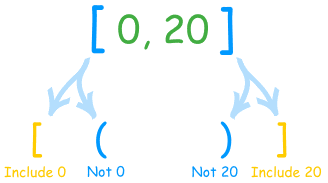 Interval notations
Closed interval: [a,b] is the set of all numbers not smaller than a and not bigger than b
[a,b] = {x:  a≤x≤b}
Example:
[-1,3]
x
3
-1
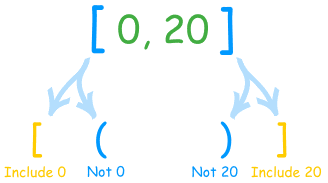 Interval notations
Open intervals: (a,b) is the set of all numbers bigger than a and smaller than b
(a,b) = {x: a<x<b}
Example:
(-1,3)
x
3
-1
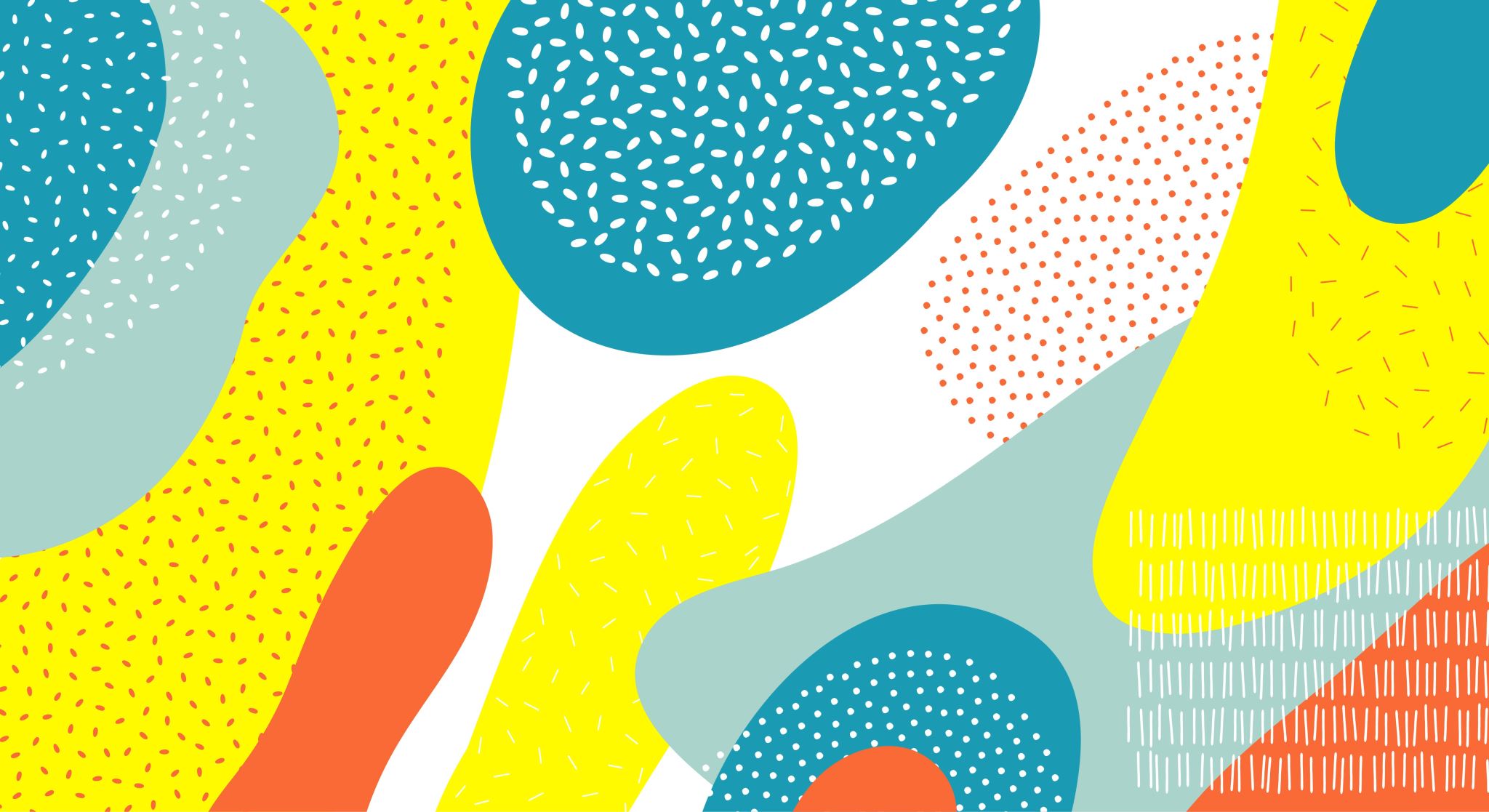 The modulus function
2C
The modulus or absolute value
𝑥 if 𝑥≥0 
−𝑥 if 𝑥<0
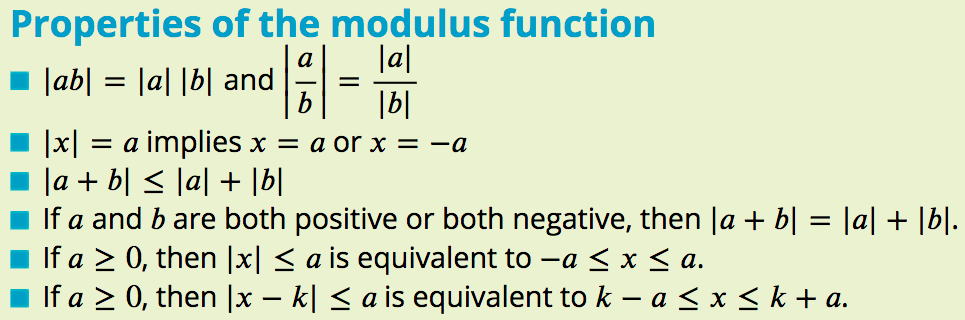 The graph of 𝑦=|𝑥|
The graph of the function 𝑓:ℝ→ℝ, 𝑓(𝑥)=|𝑥| is shown here.







This graph is symmetric about the 𝑦-axis, since |𝑥|=|−𝑥|.
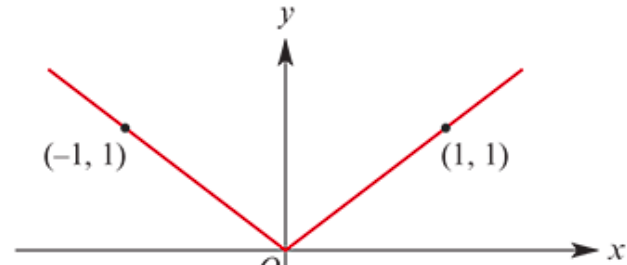 introducing
Surds
© T Madas
Surd of order n
The Properties of Roots and Surds
adding/subtracting:
Note
Although we are showing these rules with square roots, they work with all roots, i.e. cube roots, fourth roots etc
"reducing"
Surds
”Simplest form"
© T Madas
In higher level mathematics, we usually want the denominators of fractions surd-free.

Some of the reasons for this are:
Easier to add fractions with rational denominators
Easier to get a “feel” for the size of a fraction with a surd-free denominator
Looks!
Given a fraction with a surd appearing in the denominator, we can find another equivalent fraction with the denominator surd-free.

We are rationalising the denominator
Here are some of the “tricks” involved in this process:
Rationalising Denominators with simple Surds
Check!
Rationalise the denominator of
Check!
Rationalise the denominator of
Check!
Rationalise the denominator of
Rationalising Denominators with not so simple Surds
Check!
Rationalise the denominator of
Check!
Rationalise the denominator of
2E: Natural Numbers
Look at the list of keywords.Which words are familiar to you?Mark the words with a✅
A Natural Number:A positive whole number. Natural numbers are denoted with the capital letter N
A natural number 𝑎 is a factor of a natural number 𝑏 if there exists a natural number 𝑘 such that 𝑏=𝑎𝑘.
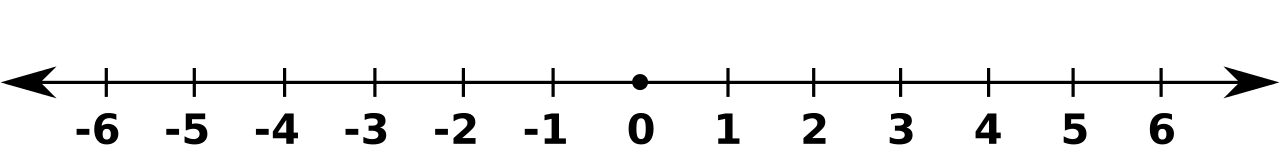 Highlight the NATURAL NUMBERS on this number line.
PRIME NUMBERS
COMPOSITE NUMBERS
What is the ONLY even PRIME number between 1 - 100?
Prime decompositionExpressing a composite number as a product of powers of prime numbers is called prime decomposition.
Fundamental theorem of arithmetic
Every natural number greater than 1 either is a prime number or can be represented as a product of prime numbers. Furthermore, this representation is unique apart from rearrangement of the order of the prime factors.
Highest Common Factors
Least Common Multiples
HCF and LCM
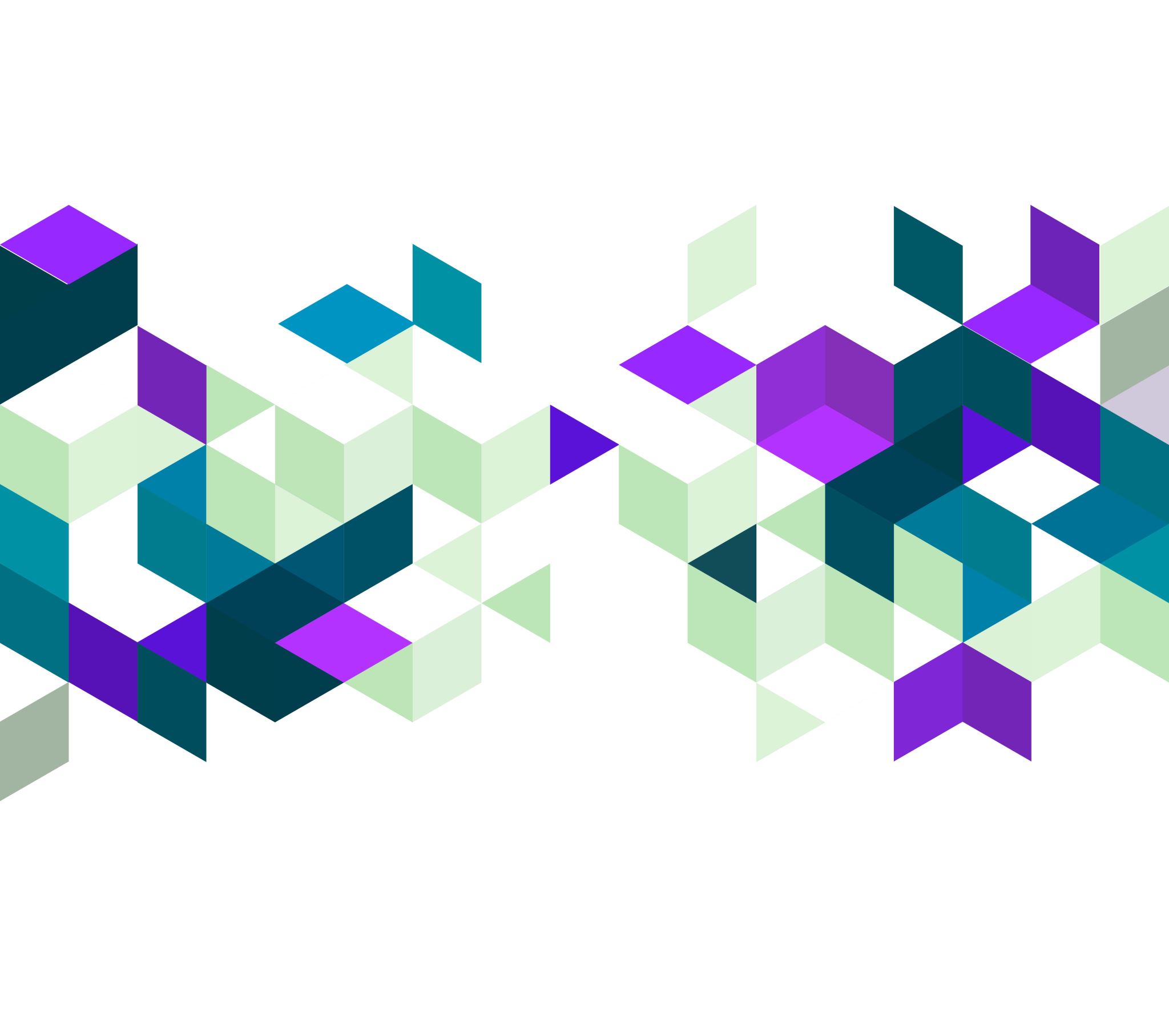 Linear Diophantine equations
2F
A Diophantine equation
An equation of the form 𝑎𝑥+𝑏𝑦=𝑐, where the coefficients 𝑎,𝑏,𝑐 are integers, is called a linear Diophantine equation when the intention is to find integer solutions for 𝑥,𝑦.
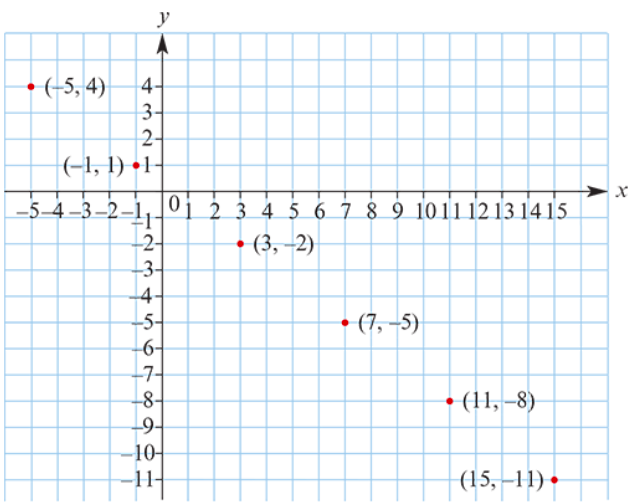 A family of integer solutions to 3𝑥+4𝑦=1 .
4
3
The family of solutions may be described as
𝑥=−1+4𝑡, 𝑦=1−3𝑡 for 𝑡∈ℤ
The solution set is
{(𝑥,𝑦): 𝑥=−1+4𝑡, 𝑦=1−3𝑡, 𝑡∈ℤ}
Linear Diophantine Theorem
There are no integer solutions to 2𝑥+6𝑦=3
Enough Mathematical Appetizers!
Let us look at something more interesting 2G:

The Euclidean Algorithms
Introduction to Number Theory
Number theory is about integers and their properties.

We will start with the basic principles of

  Divisibility,
  Highest Common Factors,
  Least Common Multiples, and
  
and look at some relevant algorithms.
Division
If a and b are integers with a  0, we say that a divides b if there is an integer c so that b = ac.

When a divides b we say that a is a factor of b and that b is a multiple of a.

The notation a | b means that a divides b (b ÷ a).
Divisibility Theorems
For integers a, b, and c it is true that

  if a | b and a | c, then a | (b + c)
  Example: 3 | 6 and 3 | 9, so 3 | 15.

  if a | b, then a | bc for all integers c
  Example: 5 | 10, so 5 | 20, 5 | 30, 5 | 40, …

  if a | b and b | c, then a | c
  Example: 4 | 8 and 8 | 24, so 4 | 24.
The Division Algorithm
Let a be an integer and d a positive integer.
Then there are unique integers q and r, with 0  r < d, such that a = dq + r.

In the above equation, 
  d is called the divisor, 
  a is called the dividend, 
  q is called the quotient, and 
  r is called the remainder.
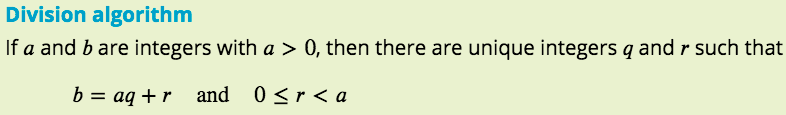 The Euclidean Algorithm
The Euclidean Algorithm finds the Highest Common Factor of two integers a and b. 

For example, if we want to find HCF(287, 91), we divide 287 by 91:

287 = 913 + 14

We know that for integers a, b and c,if a | b and a | c, then a | (b + c).

Therefore, any divisor (including their HCF) of 287 and 91 must also be a divisor of 287 - 913 = 14.

Consequently, HCF(287, 91) = HCF(14, 91).
The Euclidean Algorithm
In the next step, we divide 91 by 14:

91 = 146 + 7

This means that HCF(14, 91) = HCF(14, 7).

So we divide 14 by 7:

14 = 72 + 0

We find that 7 | 14, and thus HCF(14, 7) = 7.

Therefore, HCF(287, 91) = 7.
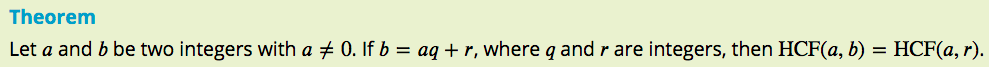 Method for finding a solution of a linear Diophantine equation
Find 𝑎,𝑏∈ℤ such that 22𝑎+6𝑏=2.
Apply the Euclidean algorithm to 22 and 6:
22=3×6+4   (1)
6=1×4+2     (2)
4=2×2+0     (3)
Hence HCF(22,6)=2.
Now use these equations backwards:
2=6⎯1×4              from (2)
2=6⎯1×(22⎯3×6)  from (1)
2=4×6⎯1×22
Therefore
−1×22+4×6=2
and so one solution is 𝑎=−1 and 𝑏=4.
The general solution is 𝑎=−1+3𝑡 and 𝑏=4−11𝑡, where 𝑡∈ℤ.
Method for finding a solution of a linear Diophantine equation
Find 𝑎,𝑏∈ℤ such that 125𝑎+90𝑏=5.
First divide by 5: 25𝑎+18𝑏=1
Apply the Euclidean algorithm to 25 and 18:
Hence HCF(25,18)=1.
Now use the equations backwards:
1=4⎯1×3                     from (4)
1=4⎯1×(7⎯1×4)            from (3)
1=2×4⎯1×7
1=2×(18⎯2×7)−1×7      from (2)
1=2×18⎯5×7
1=2×18⎯5×(25⎯1×18)   from (1)
1=7×18⎯5×25 
Therefore: −5×25+7×18=1
and so one solution is 𝑎=−5 and 𝑏=7.
The general solution is 𝑎=−5+18𝑡 and 𝑏=7−25𝑡, where 𝑡∈ℤ.
25=1×18+7   (1)
18=2×7+4    (2)
7=1×4+3      (3)
4=1×3+1      (4)
3=3×1+0      (5)